SDN
Software Defined Networks
Программно-конфигурируемые сети (ПКС)
SDN: Введение
Модель OSI
SDN: Введение
Модель OSI (Open Systems Interconnection) — это концептуальная модель, разработанная Международной организацией по стандартизации (ISO) в 1984 году. Она предназначена для стандартизации взаимодействия различных сетевых устройств и программного обеспечения. Модель OSI разделяет процесс передачи данных на семь уровней, каждый из которых выполняет определённые функции.

 Уровни модели OSI
Модель OSI состоит из семи уровней, которые можно разделить на две группы:
Прикладные уровни (уровни 5–7): отвечают за взаимодействие с пользователем и приложениями.
Транспортные уровни (уровни 1–4): отвечают за передачу данных по сети.
SDN: Введение
Уровень 1: Физический (Physical Layer)
Функции: передача битов (0 и 1) по физическим каналам связи (кабели, радиоволны и т.д.).
Примеры: Ethernet, Wi-Fi, USB.
Задачи: кодирование, модуляция, синхронизация.

Уровень 2: Канальный (Data Link Layer)
Функции: обеспечение надежной передачи данных между устройствами в одной сети.
Примеры: Ethernet, MAC-адреса, PPP.
Задачи: обнаружение и исправление ошибок, управление доступом к среде (MAC).
SDN: Введение
Уровень 3: Сетевой (Network Layer)
Функции: маршрутизация данных между сетями.
Примеры: IP-адреса, протоколы IPv4, IPv6, маршрутизаторы.
Задачи: определение оптимального пути передачи данных.

Уровень 4: Транспортный (Transport Layer)
Функции: обеспечение надежной передачи данных между приложениями.
Примеры: TCP (гарантированная доставка), UDP (быстрая доставка).
Задачи: управление потоком данных, контроль ошибок.
SDN: Введение
Уровень 5: Сеансовый (Session Layer)
Функции: управление сеансами связи между устройствами.
Примеры: RPC, SIP.
Задачи: установление, поддержание и завершение сеансов.

Уровень 6: Представления (Presentation Layer)
Функции: преобразование данных в формат, понятный приложениям.
Примеры: шифрование, сжатие, кодирование (JSON, XML).
Задачи: обеспечение совместимости форматов данных.
SDN: Введение
Уровень 5: Сеансовый (Session Layer)
Функции: управление сеансами связи между устройствами.
Примеры: RPC, SIP.
Задачи: установление, поддержание и завершение сеансов.

Уровень 6: Представления (Presentation Layer)
Функции: преобразование данных в формат, понятный приложениям.
Примеры: шифрование, сжатие, кодирование (JSON, XML).
Задачи: обеспечение совместимости форматов данных.
SDN: Введение
Уровень 7: Прикладной (Application Layer)
Функции: взаимодействие с пользователем и приложениями.
Примеры: HTTP, FTP, SMTP, DNS.
Задачи: предоставление сетевых услуг (например, доступ к веб-сайтам).
SDN: Введение
Преимущества модели OSI

Стандартизация: обеспечивает совместимость устройств и программ от разных производителей.
Модульность: каждый уровень выполняет свои задачи независимо от других.
Упрощение разработки: разработчики могут сосредоточиться на одном уровне, не затрагивая другие.

Недостатки модели OSI

Сложность: из-за большого количества уровней модель может быть избыточной для простых задач.
Реализация: модель OSI является теоретической, и её полная реализация встречается редко.
Конкуренция: модель TCP/IP, которая проще и практичнее, стала более популярной.
SDN: Введение
Модель OSI — это фундаментальная концепция, которая помогает понять, как данные передаются по сети. Несмотря на то, что она редко реализуется полностью, её уровни используются в современных сетевых технологиях. Понимание модели OSI важно для сетевых инженеров и разработчиков, работающих с сетевыми протоколами.
SDN: Введение
Hub, Router и Switch — это сетевые устройства, которые используются для передачи данных между устройствами в сети. Каждое из них выполняет определённые функции и применяется в разных сценариях. Понимание их различий важно для построения эффективных и безопасных сетей.
SDN: Введение
Hub (Концентратор)

Hub — это простое сетевое устройство, работающее на физическом уровне (уровень 1) модели OSI.
Оно передаёт данные всем устройствам в сети, независимо от адресата.


Используется в небольших сетях, где не требуется высокая производительность.
Подходит для устаревших сетевых инфраструктур.


Недостатки:
Передаёт данные всем устройствам, что создаёт избыточный трафик.
Низкая безопасность и производительность.
Преимущества:
Простота в использовании и низкая стоимость.
SDN: Введение
Switch (Коммутатор)

Switch — это более интеллектуальное устройство, работающее на канальном уровне (уровень 2) модели OSI.
Оно передаёт данные только тому устройству, которому они предназначены, используя MAC-адреса.

Используется в локальных сетях (LAN) для повышения производительности.
Подходит для средних и крупных сетей.

Преимущества:
Эффективное использование пропускной способности сети.
Высокая производительность и безопасность.
Недостатки:
Более высокая стоимость по сравнению с Hub.
SDN: Введение
Router (Маршрутизатор)

Router — это устройство, работающее на сетевом уровне (уровень 3) модели OSI.
Оно используется для передачи данных между разными сетями, используя IP-адреса.

Используется для подключения локальных сетей к интернету.
Подходит для крупных сетей, где требуется маршрутизация данных.


Преимущества:
Возможность работы с разными протоколами (например, IPv4, IPv6).
Поддержка функций безопасности (брандмауэр, VPN).
Недостатки:
Более сложная настройка и высокая стоимость.
SDN: Введение
SDN: Введение
Запись маршрутизатора содержит информацию о маршруте, который используется для передачи данных в сети. Рассмотрим пример записи:        
192.168.64.0/18 [110/49] via 192.168.1.2, 00:34:34, FastEthernet0/0.1



1. 192.168.64.0/18
Это сеть назначения.
192.168.64.0 — IP-адрес сети.
/18 — маска подсети (префикс CIDR).
Маска подсети: 255.255.192.0.
Это означает, что в сети может быть до 16 382 хостов (2^(32-18) - 2).
SDN: Введение
Запись маршрутизатора содержит информацию о маршруте, который используется для передачи данных в сети. Рассмотрим пример записи:        
192.168.64.0/18 [110/49] via 192.168.1.2, 00:34:34, FastEthernet0/0.1

2. [110/49]
Это метрика маршрута.
110 — административное расстояние (AD):
Показывает надёжность источника маршрута.
Чем меньше значение, тем более надёжный источник.
Значение 110 указывает, что маршрут получен через протокол OSPF.
49 — метрика:
Показывает "стоимость" маршрута.
Чем меньше значение, тем предпочтительнее маршрут.
В OSPF это может быть стоимость, основанная на пропускной способности канала.
SDN: Введение
Запись маршрутизатора содержит информацию о маршруте, который используется для передачи данных в сети. Рассмотрим пример записи:        
192.168.64.0/18 [110/49] via 192.168.1.2, 00:34:34, FastEthernet0/0.1


3. via 192.168.1.2
Это IP-адрес следующего прыжка (next hop).
Указывает, куда маршрутизатор должен отправить данные, чтобы они достигли сети назначения.
В данном случае данные будут отправлены на устройство с IP-адресом 192.168.1.2.

4. 00:34:34
Это время с момента последнего обновления маршрута.
Показывает, как давно маршрут был обновлён.
В данном случае прошло 34 минуты и 34 секунды.
SDN: Введение
Запись маршрутизатора содержит информацию о маршруте, который используется для передачи данных в сети. Рассмотрим пример записи:        
192.168.64.0/18 [110/49] via 192.168.1.2, 00:34:34, FastEthernet0/0.1


5. FastEthernet0/0.1
Это интерфейс маршрутизатора, через который будет отправлен трафик.
FastEthernet — тип интерфейса (скорость до 100 Мбит/с).
0/0.1 — номер интерфейса и подынтерфейса (если используется VLAN).
В данном случае данные будут отправлены через интерфейс FastEthernet0/0.1.
SDN: Введение
Запись маршрутизатора содержит информацию о маршруте, который используется для передачи данных в сети. Рассмотрим пример записи:        
192.168.64.0/18 [110/49] via 192.168.1.2, 00:34:34, FastEthernet0/0.1

Итоговая интерпретация записи
Запись 192.168.64.0/18 [110/49] via 192.168.1.2, 00:34:34, FastEthernet0/0.1 означает:
Маршрутизатор знает путь к сети 192.168.64.0/18.
Маршрут получен через протокол OSPF (административное расстояние 110).
Стоимость маршрута — 49.
Данные будут отправлены на устройство с IP-адресом 192.168.1.2.
Маршрут был обновлён 34 минуты и 34 секунды назад.
Трафик будет отправлен через интерфейс FastEthernet0/0.1.
SDN: Введение
Заключение
Hub — устаревшее устройство, подходящее для простых сетей.
Switch — оптимальное решение для локальных сетей с высокой нагрузкой.
Router — необходимое устройство для подключения к интернету и маршрутизации между сетями.
Выбор устройства зависит от задач, которые необходимо решить: для небольших сетей подойдёт Hub, для локальных сетей — Switch, а для подключения к интернету и управления трафиком — Router.
SDN: Введение
Заключение
Hub — устаревшее устройство, подходящее для простых сетей.
Switch — оптимальное решение для локальных сетей с высокой нагрузкой.
Router — необходимое устройство для подключения к интернету и маршрутизации между сетями.
Выбор устройства зависит от задач, которые необходимо решить: для небольших сетей подойдёт Hub, для локальных сетей — Switch, а для подключения к интернету и управления трафиком — Router.
SDN: Введение
Ethernet — это технология, которая лежит в основе большинства локальных сетей (LAN). Она была разработана в 1970-х годах и с тех пор стала стандартом для передачи данных в проводных сетях. Ethernet определяет способы подключения устройств, формат данных и правила передачи информации.
Основные характеристики Ethernet


1. Скорость передачи данных
Ethernet поддерживает различные скорости:
10 Мбит/с (Ethernet).
100 Мбит/с (Fast Ethernet).
1 Гбит/с (Gigabit Ethernet).
10 Гбит/с (10 Gigabit Ethernet).
40/100 Гбит/с (современные стандарты).
SDN: Введение
Ethernet — это технология, которая лежит в основе большинства локальных сетей (LAN). Она была разработана в 1970-х годах и с тех пор стала стандартом для передачи данных в проводных сетях. Ethernet определяет способы подключения устройств, формат данных и правила передачи информации.
Основные характеристики Ethernet

2. Типы кабелей

Витая пара (UTP/FTP):
Категории Cat5e, Cat6, Cat7.
Используется для большинства локальных сетей.
Оптоволокно:
Подходит для высокоскоростных сетей и больших расстояний.
Коаксиальный кабель:
Использовался в ранних версиях Ethernet, сейчас практически не применяется.
SDN: Введение
Ethernet — это технология, которая лежит в основе большинства локальных сетей (LAN). Она была разработана в 1970-х годах и с тех пор стала стандартом для передачи данных в проводных сетях. Ethernet определяет способы подключения устройств, формат данных и правила передачи информации.
Основные характеристики Ethernet

3. Топология сети
Звезда:
Устройства подключаются к центральному коммутатору (Switch).
Наиболее распространённая топология в современных сетях.
Шина:
Устройства подключаются к одному общему кабелю.
Использовалась в ранних версиях Ethernet.
SDN: Введение
Ethernet — это технология, которая лежит в основе большинства локальных сетей (LAN). Она была разработана в 1970-х годах и с тех пор стала стандартом для передачи данных в проводных сетях. Ethernet определяет способы подключения устройств, формат данных и правила передачи информации.
Принцип работы Ethernet
1. MAC-адреса
Каждое устройство в сети Ethernet имеет уникальный MAC-адрес (Media Access Control).
MAC-адрес используется для идентификации устройств на канальном уровне (уровень 2) модели OSI.
2. Формат кадра (Frame)
Данные в Ethernet передаются в виде кадров.
Структура кадра:
Преамбула: синхронизация устройств.
MAC-адрес получателя.
MAC-адрес отправителя.
Тип данных (например, IPv4, IPv6).
Полезная нагрузка (данные).
Контрольная сумма (FCS): проверка ошибок.
SDN: Введение
SDN: Введение
Ethernet — это технология, которая лежит в основе большинства локальных сетей (LAN). Она была разработана в 1970-х годах и с тех пор стала стандартом для передачи данных в проводных сетях. Ethernet определяет способы подключения устройств, формат данных и правила передачи информации.
Принцип работы Ethernet


3. CSMA/CD
Carrier Sense Multiple Access with Collision Detection (множественный доступ с контролем несущей и обнаружением коллизий).
Использовался в ранних версиях Ethernet для управления доступом к среде передачи.
Если два устройства начинали передачу одновременно, возникала коллизия, и передача повторялась через случайный интервал времени.
В современных сетях с коммутаторами (Switch) коллизии практически исключены.
SDN: Введение
Ethernet — это технология, которая лежит в основе большинства локальных сетей (LAN). Она была разработана в 1970-х годах и с тех пор стала стандартом для передачи данных в проводных сетях. Ethernet определяет способы подключения устройств, формат данных и правила передачи информации.
Стандарты Ethernet

1. IEEE 802.3
Основной стандарт, определяющий работу Ethernet.
Включает спецификации для различных скоростей и типов кабелей.

2. Популярные стандарты
10BASE-T: Ethernet со скоростью 10 Мбит/с, витая пара.
100BASE-TX: Fast Ethernet со скоростью 100 Мбит/с, витая пара.
1000BASE-T: Gigabit Ethernet со скоростью 1 Гбит/с, витая пара.
10GBASE-T: 10 Gigabit Ethernet, витая пара или оптоволокно.
40GBASE-T и 100GBASE-T: современные стандарты для высокоскоростных сетей.
SDN: Введение
10 Мбит/с Ethernet
10BASE5, IEEE 802.3 (называемый также «Толстый Ethernet») — первоначальная разработка технологии со скоростью передачи данных 10 Мбит/с. Следуя раннему стандарту, IEEE использует коаксиальный кабель с волновым сопротивлением 50 Ом (RG-8), с максимальной длиной сегмента 500 метров.
10BASE2, IEEE 802.3a (называемый «Тонкий Ethernet») — используется кабель RG-58, с максимальной длиной сегмента 185 метров, компьютеры присоединялись один к другому, для подключения кабеля к сетевой карте нужен T-коннектор, а на кабеле должен быть BNC-коннектор. Требуется наличие терминаторов на каждом конце. Многие годы этот стандарт был основным для технологии Ethernet.
10BASE-T, IEEE 802.3i — для передачи данных используется 4 провода кабеля витой пары (две скрученные пары) категории 3 или категории-5. Максимальная длина сегмента — 100 метров.
10BASE-F, IEEE 802.3j — Основной термин для обозначения семейства 10 Мбит/с ethernet-стандартов, использующих оптический кабель на расстоянии до 2 километров: 10BASE-FL, 10BASE-FB и 10BASE-FP. Из перечисленного только 10BASE-FL получил широкое распространение.
Быстрый Ethernet (Fast Ethernet, 100 Мбит/с)
100BASE-T — общий термин для обозначения стандартов, использующих в качестве среды передачи данных витую пару. Длина сегмента — до 100 метров. Включает в себя стандарты 100BASE-TX, 100BASE-T4 и 100BASE-T2.
100BASE-TX, IEEE 802.3u — развитие стандарта 10BASE-T для использования в сетях топологии «звезда». Задействована витая пара категории 5, фактически используются только две неэкранированные пары проводников, поддерживается дуплексная передача данных, расстояние до 100 м.
Гигабитный Ethernet (Gigabit Ethernet, 1 Гбит/с)
1000BASE-T, IEEE 802.3ab — основной гигабитный стандарт, опубликованный в 1999 году , использует витую пару категории 5e. В передаче данных участвуют 4 пары, каждая пара используется одновременно для передачи по обоим направлениям со скоростью — 250 Мбит/с. Используется метод кодирования PAM5 (5-level Phase Amplitude Modulation, пятиуровневая фазоамплитудная модуляция) с 4 линиями (4D-PAM5) и 4-мерной Треллис-модуляцией (TCM), частота основной гармоники — 62,5 МГц. Расстояние — до 100 метров.
10-гигабитный Ethernet (10G Ethernet, 10 Гбит/с)
10GBASE-T, IEEE 802.3an-2006 — принят в июне 2006 года после 4 лет разработки. Использует витую пару категории 6 (максимальное расстояние 55 метров) и 6а (максимальное расстояние 100 метров). 
40-гигабитный и 100-гигабитный Ethernet
SDN: Введение
Ethernet — это технология, которая лежит в основе большинства локальных сетей (LAN). Она была разработана в 1970-х годах и с тех пор стала стандартом для передачи данных в проводных сетях. Ethernet определяет способы подключения устройств, формат данных и правила передачи информации.
Области применения Ethernet


Локальные сети (LAN): офисы, дома, учебные заведения.
Центры обработки данных (Data Centers): высокоскоростные соединения между серверами.
Промышленные сети: управление оборудованием и автоматизация.
Интернет вещей (IoT): подключение умных устройств.
SDN: Введение
Ethernet — это технология, которая лежит в основе большинства локальных сетей (LAN). Она была разработана в 1970-х годах и с тех пор стала стандартом для передачи данных в проводных сетях. Ethernet определяет способы подключения устройств, формат данных и правила передачи информации.
Области применения Ethernet


Локальные сети (LAN): офисы, дома, учебные заведения.
Центры обработки данных (Data Centers): высокоскоростные соединения между серверами.
Промышленные сети: управление оборудованием и автоматизация.
Интернет вещей (IoT): подключение умных устройств.
SDN: Введение
TCP/IP — это набор протоколов, который лежит в основе современного интернета. IP-адресация и подсети (subnetting) являются ключевыми элементами TCP/IP, позволяющими устройствам идентифицировать друг друга и эффективно передавать данные в сетях. В этой презентации мы рассмотрим основы IP-адресации и принципы работы с подсетями.
IP-адресация
1. Что такое IP-адрес?
IP-адрес (Internet Protocol address) — это уникальный числовой идентификатор, назначаемый каждому устройству в сети.
Используется для идентификации устройств и маршрутизации данных.
2. Версии IP
IPv4:
32-битный адрес (например, 192.168.1.1).
Ограниченное количество адресов (4,3 миллиарда).
IPv6:
128-битный адрес (например, 2001:0db8:85a3::8a2e:0370:7334).
Огромное количество адресов (3.4 × 10^38).
Решает проблему нехватки IPv4-адресов.
SDN: Введение
TCP/IP — это набор протоколов, который лежит в основе современного интернета. IP-адресация и подсети (subnetting) являются ключевыми элементами TCP/IP, позволяющими устройствам идентифицировать друг друга и эффективно передавать данные в сетях. В этой презентации мы рассмотрим основы IP-адресации и принципы работы с подсетями.
IP-адресация



3. Формат IPv4-адреса
Состоит из 4 октетов (байтов), разделённых точками (например, 192.168.1.1).
Каждый октет может принимать значения от 0 до 255.
Пример: 192.168.1.1.
SDN: Введение
TCP/IP — это набор протоколов, который лежит в основе современного интернета. IP-адресация и подсети (subnetting) являются ключевыми элементами TCP/IP, позволяющими устройствам идентифицировать друг друга и эффективно передавать данные в сетях. В этой презентации мы рассмотрим основы IP-адресации и принципы работы с подсетями.
IP-адресация
4. Классы IP-адресов
Класс A:
Диапазон: 1.0.0.0 — 126.0.0.0.
Маска: 255.0.0.0 (/8).
Подходит для крупных сетей.
Класс B:
Диапазон: 128.0.0.0 — 191.255.0.0.
Маска: 255.255.0.0 (/16).
Подходит для средних сетей.
Класс C:
Диапазон: 192.0.0.0 — 223.255.255.0.
Маска: 255.255.255.0 (/24).
Подходит для небольших сетей.
Классы D и E:
Используются для multicast и экспериментальных целей.
SDN: Введение
TCP/IP — это набор протоколов, который лежит в основе современного интернета. IP-адресация и подсети (subnetting) являются ключевыми элементами TCP/IP, позволяющими устройствам идентифицировать друг друга и эффективно передавать данные в сетях. В этой презентации мы рассмотрим основы IP-адресации и принципы работы с подсетями.
Подсети (Subnetting)

1. Что такое подсеть?
Подсеть — это логическое разделение IP-сети на меньшие части.
Позволяет эффективно использовать IP-адреса и управлять сетевым трафиком.
2. Маска подсети
Определяет, какая часть IP-адреса относится к сети, а какая — к хосту.
Пример:
IP-адрес: 192.168.1.1.
Маска: 255.255.255.0 (/24).
Сеть: 192.168.1.0.
Хост: 1.
SDN: Введение
TCP/IP — это набор протоколов, который лежит в основе современного интернета. IP-адресация и подсети (subnetting) являются ключевыми элементами TCP/IP, позволяющими устройствам идентифицировать друг друга и эффективно передавать данные в сетях. В этой презентации мы рассмотрим основы IP-адресации и принципы работы с подсетями.
Подсети (Subnetting)
3. Префикс CIDR
Сокращённая запись маски подсети (например, /24).
Указывает количество бит, отведённых для сети.
Пример:
/24 = 255.255.255.0.
/16 = 255.255.0.0.

 4. Пример подсети
IP-адрес: 192.168.1.1.
Маска: 255.255.255.0 (/24).
Сеть: 192.168.1.0.
Диапазон хостов: 192.168.1.1 — 192.168.1.254.
Широковещательный адрес: 192.168.1.255.
SDN: Введение
TCP/IP — это набор протоколов, который лежит в основе современного интернета. IP-адресация и подсети (subnetting) являются ключевыми элементами TCP/IP, позволяющими устройствам идентифицировать друг друга и эффективно передавать данные в сетях. В этой презентации мы рассмотрим основы IP-адресации и принципы работы с подсетями.
Подсети (Subnetting)
4. Практическое применение подсетей

1. Разделение сети
Подсети позволяют разделить крупную сеть на меньшие части для улучшения производительности и безопасности.
Пример:
Сеть 192.168.1.0/24 можно разделить на 4 подсети:
192.168.1.0/26.
192.168.1.64/26.
192.168.1.128/26.
192.168.1.192/26.
SDN: Введение
TCP/IP — это набор протоколов, который лежит в основе современного интернета. IP-адресация и подсети (subnetting) являются ключевыми элементами TCP/IP, позволяющими устройствам идентифицировать друг друга и эффективно передавать данные в сетях. В этой презентации мы рассмотрим основы IP-адресации и принципы работы с подсетями.
Подсети (Subnetting)
4. Практическое применение подсетей


2. Экономия IP-адресов
Подсети помогают избежать потерь IP-адресов, выделяя только необходимое количество адресов для каждой подсети.
3. Управление трафиком
Подсети позволяют изолировать трафик между отделами или устройствами, повышая безопасность и производительность сети.
SDN: Введение
TCP/IP — это набор протоколов, который лежит в основе современного интернета. IP-адресация и подсети (subnetting) являются ключевыми элементами TCP/IP, позволяющими устройствам идентифицировать друг друга и эффективно передавать данные в сетях. В этой презентации мы рассмотрим основы IP-адресации и принципы работы с подсетями.
Подсети (Subnetting)
5. Пример расчёта подсети
Задача:
Дана сеть: 192.168.1.0/24.
Необходимо разделить её на 4 подсети.
Решение:
Определяем количество бит для подсетей:
2^2 = 4 подсети.
Новый префикс: /26 (24 + 2).
Определяем диапазоны подсетей:
Подсеть 1: 192.168.1.0/26 (хосты: 192.168.1.1 — 192.168.1.62).
Подсеть 2: 192.168.1.64/26 (хосты: 192.168.1.65 — 192.168.1.126).
Подсеть 3: 192.168.1.128/26 (хосты: 192.168.1.129 — 192.168.1.190).
Подсеть 4: 192.168.1.192/26 (хосты: 192.168.1.193 — 192.168.1.254).
SDN: Введение
SDN: Введение
SDN: Введение
SDN: Введение
SDN: Введение
TCP (Transmission Control Protocol) и UDP (User Datagram Protocol) — это два основных протокола транспортного уровня (уровень 4 модели OSI). Они используются для передачи данных между устройствами в сетях, но имеют разные характеристики и области применения. В этой презентации мы рассмотрим их особенности, преимущества и недостатки.
TCP (Transmission Control Protocol)


1. Основные характеристики
Надёжность: TCP гарантирует доставку данных без ошибок и в правильном порядке.
Установление соединения: перед передачей данных TCP устанавливает соединение (трёхэтапное рукопожатие).
Подтверждение доставки: получатель отправляет подтверждение (ACK) для каждого полученного пакета.
Контроль потока: TCP регулирует скорость передачи данных, чтобы избежать перегрузки сети.
Повторная передача: если данные не доставлены, TCP повторяет передачу.
SDN: Введение
TCP (Transmission Control Protocol) и UDP (User Datagram Protocol) — это два основных протокола транспортного уровня (уровень 4 модели OSI). Они используются для передачи данных между устройствами в сетях, но имеют разные характеристики и области применения. В этой презентации мы рассмотрим их особенности, преимущества и недостатки.
TCP (Transmission Control Protocol)


2. Заголовок TCP
Содержит информацию для управления передачей данных:
Порты источника и назначения.
Номера последовательностей и подтверждений.
Флаги (SYN, ACK, FIN и др.).
Контрольная сумма.
SDN: Введение
TCP (Transmission Control Protocol) и UDP (User Datagram Protocol) — это два основных протокола транспортного уровня (уровень 4 модели OSI). Они используются для передачи данных между устройствами в сетях, но имеют разные характеристики и области применения. В этой презентации мы рассмотрим их особенности, преимущества и недостатки.
TCP (Transmission Control Protocol)
3. Области применения
Веб-браузеры (HTTP/HTTPS).
Электронная почта (SMTP, IMAP).
Передача файлов (FTP).
Удалённый доступ (SSH, Telnet).
4. Преимущества
Надёжность и гарантированная доставка данных.
Поддержка контроля потока и перегрузки.
5. Недостатки
Более высокая задержка из-за установления соединения и подтверждений.
Большой объём служебных данных (заголовок TCP).
SDN: Введение
SDN: Введение
SDN: Введение
TCP (Transmission Control Protocol) и UDP (User Datagram Protocol) — это два основных протокола транспортного уровня (уровень 4 модели OSI). Они используются для передачи данных между устройствами в сетях, но имеют разные характеристики и области применения. В этой презентации мы рассмотрим их особенности, преимущества и недостатки.
UDP (User Datagram Protocol)

1. Основные характеристики
Без установления соединения: UDP передаёт данные без предварительного соединения.
Ненадёжность: UDP не гарантирует доставку данных и их порядок.
Минимальные накладные расходы: заголовок UDP меньше, чем у TCP.
Высокая скорость: UDP быстрее, так как не требует подтверждений и контроля потока.

2. Заголовок UDP
Содержит минимальную информацию:
Порты источника и назначения.
Длину данных.
Контрольную сумму.
SDN: Введение
TCP (Transmission Control Protocol) и UDP (User Datagram Protocol) — это два основных протокола транспортного уровня (уровень 4 модели OSI). Они используются для передачи данных между устройствами в сетях, но имеют разные характеристики и области применения. В этой презентации мы рассмотрим их особенности, преимущества и недостатки.
UDP (User Datagram Protocol)

3. Области применения
Видео- и аудиостриминг (VoIP, YouTube, Netflix).
Онлайн-игры.
DNS-запросы.
Трансляция данных (Broadcast и Multicast).
4. Преимущества
Низкая задержка и высокая скорость передачи.
Подходит для приложений, где важна скорость, а не надёжность.
5. Недостатки
Нет гарантии доставки данных.
Нет контроля потока и перегрузки.
SDN: Введение
SDN: Введение
TCP (Transmission Control Protocol) и UDP (User Datagram Protocol) — это два основных протокола транспортного уровня (уровень 4 модели OSI). Они используются для передачи данных между устройствами в сетях, но имеют разные характеристики и области применения. В этой презентации мы рассмотрим их особенности, преимущества и недостатки.
SDN: Введение
TCP (Transmission Control Protocol) и UDP (User Datagram Protocol) — это два основных протокола транспортного уровня (уровень 4 модели OSI). Они используются для передачи данных между устройствами в сетях, но имеют разные характеристики и области применения. В этой презентации мы рассмотрим их особенности, преимущества и недостатки.
Примеры использования

1. TCP
Веб-сайты: HTTP/HTTPS использует TCP для надёжной передачи веб-страниц.
Электронная почта: SMTP и IMAP используют TCP для доставки писем.
Передача файлов: FTP использует TCP для надёжной передачи файлов.

2. UDP
Видеостриминг: YouTube и Netflix используют UDP для минимизации задержек.
Онлайн-игры: UDP используется для быстрой передачи данных в реальном времени.
DNS: UDP используется для быстрого разрешения доменных имён.
SDN: Введение
ICMP (Internet Control Message Protocol) — это протокол сетевого уровня (уровень 3 модели OSI), используемый для обмена сообщениями об ошибках и служебной информацией между сетевыми устройствами. ICMP играет важную роль в диагностике и устранении неполадок в сетях.
Основные функции ICMP


1. Отправка сообщений об ошибках
ICMP сообщает об ошибках, возникающих при передаче данных.
Примеры ошибок:
Destination Unreachable (адрес недоступен).
Time Exceeded (превышено время жизни пакета, TTL).
Parameter Problem (проблема с параметрами пакета).
SDN: Введение
ICMP (Internet Control Message Protocol) — это протокол сетевого уровня (уровень 3 модели OSI), используемый для обмена сообщениями об ошибках и служебной информацией между сетевыми устройствами. ICMP играет важную роль в диагностике и устранении неполадок в сетях.
Основные функции ICMP

2. Управление трафиком
ICMP может использоваться для управления потоком данных.
Пример: Source Quench (запрос на снижение скорости передачи).

3. Диагностика сети
ICMP используется для проверки доступности устройств и измерения времени передачи данных.
Примеры инструментов:
Ping: проверка доступности устройства.
Traceroute: определение маршрута передачи данных.
SDN: Введение
ICMP (Internet Control Message Protocol) — это протокол сетевого уровня (уровень 3 модели OSI), используемый для обмена сообщениями об ошибках и служебной информацией между сетевыми устройствами. ICMP играет важную роль в диагностике и устранении неполадок в сетях.
Структура ICMP-сообщения

1. Заголовок ICMP
Состоит из 8 байт и содержит следующие поля:
Тип (Type): определяет тип сообщения (например, 0 — Echo Reply, 8 — Echo Request).
Код (Code): уточняет тип сообщения.
Контрольная сумма (Checksum): проверка целостности сообщения.
Данные (Data): дополнительная информация (например, IP-заголовок и часть данных пакета).

2. Примеры типов сообщений
Echo Request (8) и Echo Reply (0): используются в команде Ping.
Destination Unreachable (3): адрес недоступен.
Time Exceeded (11): превышено время жизни пакета (TTL).
Redirect (5): перенаправление трафика на другой маршрутизатор.
SDN: Введение
ICMP (Internet Control Message Protocol) — это протокол сетевого уровня (уровень 3 модели OSI), используемый для обмена сообщениями об ошибках и служебной информацией между сетевыми устройствами. ICMP играет важную роль в диагностике и устранении неполадок в сетях.
Примеры использования ICMP
1. Ping
Цель: проверка доступности устройства и измерение задержки (RTT, Round-Trip Time).
Как работает:
Отправляется ICMP-сообщение типа Echo Request.
Устройство-получатель отвечает сообщением типа Echo Reply.
m2. Traceroute
Цель: определение маршрута передачи данных от источника до назначения.
Как работает:
Отправляются пакеты с постепенно увеличивающимся TTL.
Каждый маршрутизатор на пути возвращает ICMP-сообщение Time Exceeded.
Если маршрутизатор не может доставить пакет, он отправляет ICMP-сообщение Destination Unreachable.
SDN: Введение
ICMP (Internet Control Message Protocol) — это протокол сетевого уровня (уровень 3 модели OSI), используемый для обмена сообщениями об ошибках и служебной информацией между сетевыми устройствами. ICMP играет важную роль в диагностике и устранении неполадок в сетях.
Преимущества и недостатки ICMP

1. Преимущества
Простота и эффективность.
Широкое использование для диагностики сетей.
Поддержка большинством сетевых устройств.

2. Недостатки
ICMP-сообщения могут быть использованы для атак (например, Ping of Death, ICMP Flood).
Некоторые сети блокируют ICMP-трафик для повышения безопасности.
SDN: Введение
ICMP (Internet Control Message Protocol) — это протокол сетевого уровня (уровень 3 модели OSI), используемый для обмена сообщениями об ошибках и служебной информацией между сетевыми устройствами. ICMP играет важную роль в диагностике и устранении неполадок в сетях.
Примеры ICMP-сообщений

1. Echo Request / Echo Reply
Echo Request (тип 8): запрос на проверку доступности.
Echo Reply (тип 0): ответ на запрос.

2. Destination Unreachable (тип 3)
Код 0: сеть недоступна.
Код 1: хост недоступен.
Код 3: порт недоступен.

3. Time Exceeded (тип 11)
Код 0: превышено время жизни пакета (TTL).
Код 1: превышено время сборки фрагментированного пакета.
SDN: Введение
MAC-адреса и ARP — ключевые элементы работы локальных сетей (LAN).
MAC-адрес — уникальный идентификатор сетевого интерфейса на канальном уровне (уровень 2 OSI).
ARP — протокол для сопоставления IP-адресов с MAC-адресами.

MAC-адреса
1. Что такое MAC-адрес?
Физический адрес сетевого устройства (например, сетевой карты, Wi-Fi адаптера).
Назначается производителем и "прошивается" в оборудование (но может быть изменён программно).
Формат: 48 бит (6 байт), записывается в шестнадцатеричной системе (например, 00:1A:2B:3C:4D:5E).

2. Структура MAC-адреса
Первые 3 байта: OUI (Organizationally Unique Identifier) — идентификатор производителя.
Последние 3 байта: уникальный номер устройства (назначается производителем).
SDN: Введение
MAC-адреса и ARP — ключевые элементы работы локальных сетей (LAN).
MAC-адрес — уникальный идентификатор сетевого интерфейса на канальном уровне (уровень 2 OSI).
ARP — протокол для сопоставления IP-адресов с MAC-адресами.


3. Уровень OSI
Работает на канальном уровне (уровень 2).
Используется для доставки кадров (frames) между устройствами в одной сети.


4. Примеры использования
Коммутаторы (Switch) используют MAC-адреса для передачи данных между портами.
Фильтрация устройств по MAC-адресам в настройках сети.
SDN: Введение
MAC-адреса и ARP — ключевые элементы работы локальных сетей (LAN).
MAC-адрес — уникальный идентификатор сетевого интерфейса на канальном уровне (уровень 2 OSI).
ARP — протокол для сопоставления IP-адресов с MAC-адресами.
ARP (Address Resolution Protocol)

1. Что такое ARP?
Протокол для определения MAC-адреса по известному IP-адресу в локальной сети.
Работает на сетевом уровне (уровень 3 OSI), но ближе к канальному.

2. Как работает ARP?
Устройство отправляет ARP-запрос (broadcast): «У кого IP 192.168.1.5? Сообщите ваш MAC».
Устройство с этим IP отвечает ARP-ответом (unicast): «IP 192.168.1.5 — MAC 00:1A:2B:3C:4D:5E».
Отправитель сохраняет связь IP-MAC в ARP-таблице (кэше).
SDN: Введение
MAC-адреса и ARP — ключевые элементы работы локальных сетей (LAN).
MAC-адрес — уникальный идентификатор сетевого интерфейса на канальном уровне (уровень 2 OSI).
ARP — протокол для сопоставления IP-адресов с MAC-адресами.
ARP (Address Resolution Protocol)

3. ARP-таблица
Таблица сопоставлений IP и MAC-адресов на устройстве.
Просмотр:    arp –a
4. Пример записи
(192.168.1.190) at b4:b0:24:98:01:29 [ether] on ens1f1

Области применения
Передача данных между устройствами в локальной сети.
Разрешение IP-адресов шлюза по умолчанию.
SDN: Введение
MAC-адреса и ARP — ключевые элементы работы локальных сетей (LAN).
MAC-адрес — уникальный идентификатор сетевого интерфейса на канальном уровне (уровень 2 OSI).
ARP — протокол для сопоставления IP-адресов с MAC-адресами.
SDN: Введение
MAC-адреса и ARP — ключевые элементы работы локальных сетей (LAN).
MAC-адрес — уникальный идентификатор сетевого интерфейса на канальном уровне (уровень 2 OSI).
ARP — протокол для сопоставления IP-адресов с MAC-адресами.

Проблемы и решения
1. ARP-спуфинг
Атака, при которой злоумышленник подменяет MAC-адрес в ARP-таблицах.
Защита: использование статических ARP-записей или протокола ARP Inspection.
2. Дублирование MAC-адресов
Если два устройства имеют одинаковый MAC, возникают конфликты.
Решение: проверка оборудования и настройка уникальных MAC.
SDN: Введение
Data Center (ЦОД) — это специализированная инфраструктура, предназначенная для размещения, обработки и хранения критически важных данных. Современные ЦОДы обеспечивают работу интернет-сервисов, облачных платформ, корпоративных систем и IoT-устройств.
Основные компоненты Data Center

1. Серверное оборудование
Серверы:
Физические серверы (rack-mounted, blade).
Виртуализация: гипервизоры (VMware, Hyper-V).
Системы хранения:
SAN (Storage Area Network): высокоскоростные сети для доступа к блочным хранилищам.
NAS (Network Attached Storage): файловые хранилища, доступные по сети.
SDN: Введение
Data Center (ЦОД) — это специализированная инфраструктура, предназначенная для размещения, обработки и хранения критически важных данных. Современные ЦОДы обеспечивают работу интернет-сервисов, облачных платформ, корпоративных систем и IoT-устройств.
Основные компоненты Data Center

2. Сетевая инфраструктура
Коммутаторы и маршрутизаторы:
Высокопроизводительные устройства (Cisco Nexus, Juniper).
Балансировщики нагрузки: распределение трафика между серверами (F5, NGINX).
SDN (Software-Defined Networking): программное управление сетью.

3. Системы охлаждения
Прецизионные кондиционеры: точный контроль температуры и влажности.
Фрикулинг (Free Cooling): использование наружного воздуха для охлаждения.
Жидкостное охлаждение: для высоконагруженных систем (например, AI-кластеры).
SDN: Введение
Data Center (ЦОД) — это специализированная инфраструктура, предназначенная для размещения, обработки и хранения критически важных данных. Современные ЦОДы обеспечивают работу интернет-сервисов, облачных платформ, корпоративных систем и IoT-устройств.
Основные компоненты Data Center

4. Электроснабжение
ИБП (UPS): бесперебойное питание при сбоях.
Дизель-генераторы: резервное питание на длительный срок.
Распределение энергии: PDU (Power Distribution Units).

5. Безопасность
Физическая защита: биометрические сканеры, камеры, охрана.
Кибербезопасность: межсетевые экраны (Firewall), DDoS-защита.
SDN: Введение
Data Center (ЦОД) — это специализированная инфраструктура, предназначенная для размещения, обработки и хранения критически важных данных. Современные ЦОДы обеспечивают работу интернет-сервисов, облачных платформ, корпоративных систем и IoT-устройств.
SDN: Введение
Data Center (ЦОД) — это специализированная инфраструктура, предназначенная для размещения, обработки и хранения критически важных данных. Современные ЦОДы обеспечивают работу интернет-сервисов, облачных платформ, корпоративных систем и IoT-устройств.


Уровни надежности (Tier Classification)
Классификация Uptime Institute:
Tier I: Базовый уровень (99.67% uptime). Нет резервирования.
Tier II: Частичное резервирование (99.75% uptime).
Tier III: N+1 резервирование, возможность обслуживания без остановки (99.98% uptime).
Tier IV: Полное резервирование (99.995% uptime), отказоустойчивость.
SDN: Введение
Data Center (ЦОД) — это специализированная инфраструктура, предназначенная для размещения, обработки и хранения критически важных данных. Современные ЦОДы обеспечивают работу интернет-сервисов, облачных платформ, корпоративных систем и IoT-устройств.
Принципы работы Data Center


1. Отказоустойчивость
Резервирование компонентов (N+1, 2N).
Географическая распределённость (DR-центры).
2. Энергоэффективность
PUE (Power Usage Effectiveness):
Оптимальное значение: 1.0 (вся энергия идёт на IT).
Средний PUE современных ЦОД: 1.2–1.5.
Использование ВИЭ (солнечные панели, ветрогенерация).
3. Масштабируемость
Горизонтальное масштабирование (добавление серверов).
Гиперконвергентные системы (HCI): объединение вычислений, хранения и сети в единый блок.
SDN: Введение
Data Center (ЦОД) — это специализированная инфраструктура, предназначенная для размещения, обработки и хранения критически важных данных. Современные ЦОДы обеспечивают работу интернет-сервисов, облачных платформ, корпоративных систем и IoT-устройств.
Современные тренды

1. Edge Computing
Мини-ЦОДы ближе к пользователям для снижения задержек (5G, IoT).
2. Зелёные технологии
Снижение углеродного следа (Google Carbon Neutral).
3. Искусственный интеллект
AI для оптимизации охлаждения и нагрузки (Google DeepMind).
4. Квантовые вычисления
Экспериментальные ЦОДы для квантовых компьютеров (IBM Q, D-Wave).
SDN: Введение
Data center - Центр Обработки Данных, ЦОД
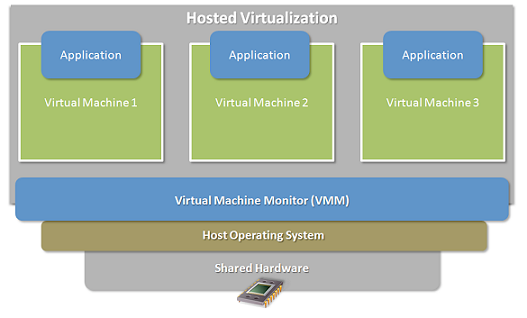 SDN: Введение
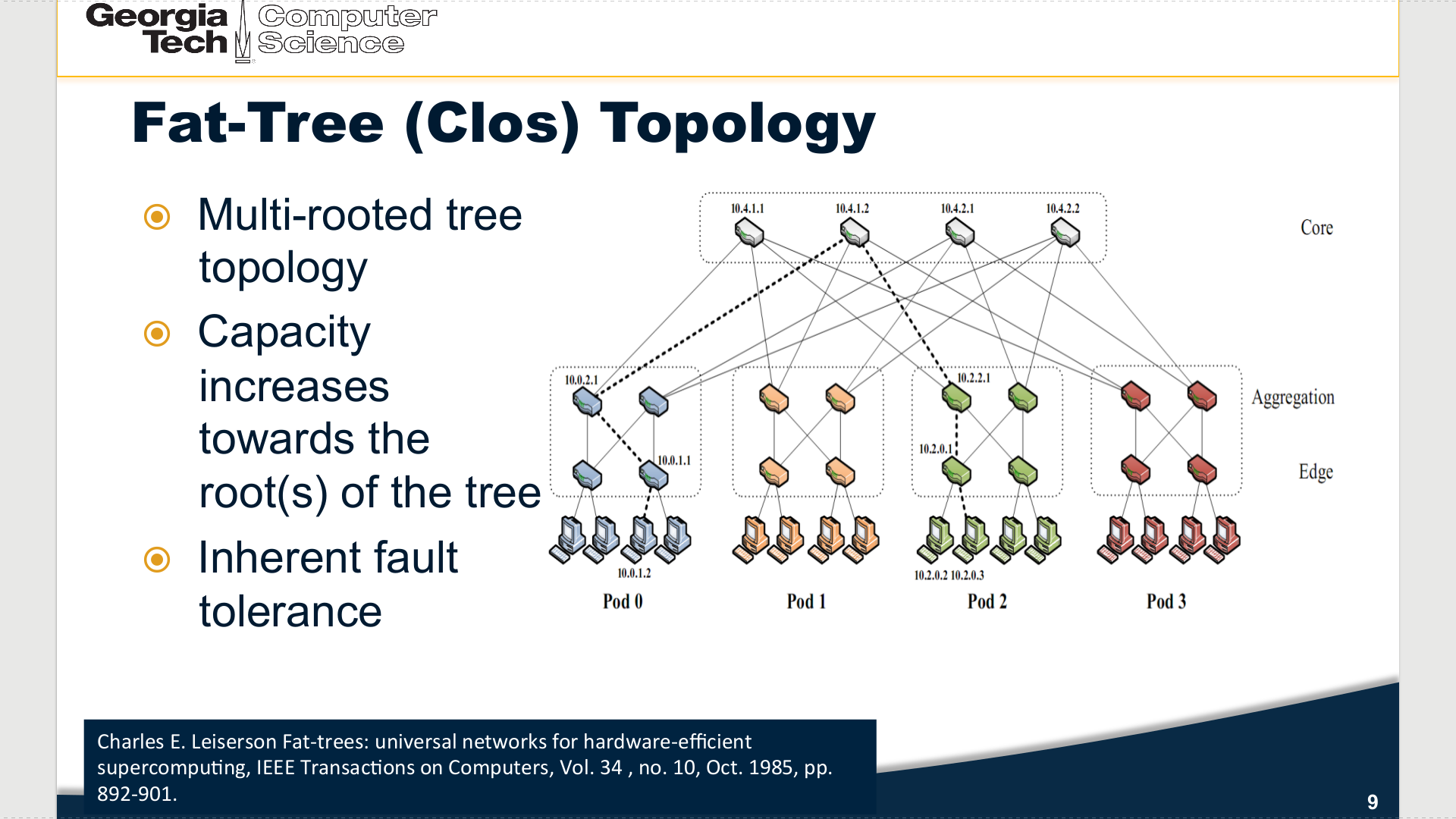 Data center - Центр Обработки Данных, ЦОД
SDN: Введение
MPLS — это технология высокоскоростной передачи данных в сетях, которая использует метки для маршрутизации пакетов вместо традиционной IP-адресации.

Цель: Ускорение передачи данных, улучшение управления трафиком и поддержка сложных сетевых сервисов.
Уровень OSI: Работает между канальным (L2) и сетевым (L3) уровнями, часто называется «уровень 2.5».

Основные компоненты MPLS
1. Метки (Labels)
Уникальные идентификаторы (4 байта), присваиваемые пакетам.
Состав метки:
Label Value (20 бит) — значение метки.
TC (Traffic Class) (3 бит) — приоритет трафика (QoS).
TTL (Time To Live) (8 бит) — время жизни пакета.
S (Bottom of Stack) (1 бит) — флаг конца стека меток.
SDN: Введение
MPLS — это технология высокоскоростной передачи данных в сетях, которая использует метки для маршрутизации пакетов вместо традиционной IP-адресации.
Основные компоненты MPLS

2. Устройства MPLS

LER (Label Edge Router):
Граничные маршрутизаторы, добавляют/удаляют метки.
Ingress LER: присваивает метки входящим пакетам.
Egress LER: удаляет метки перед отправкой в обычную сеть.

LSR (Label Switch Router):
Промежуточные маршрутизаторы, пересылают пакеты по меткам.


3. FEC (Forwarding Equivalence Class) Группа пакетов, обрабатываемых одинаково (например, с одним адресом назначения или QoS).
SDN: Введение
MPLS — это технология высокоскоростной передачи данных в сетях, которая использует метки для маршрутизации пакетов вместо традиционной IP-адресации.
Принцип работы MPLS


Присвоение метки (Ingress LER):
Пакету присваивается метка на основе FEC.
Передача по сети (LSR):
Устройства LSR используют таблицы коммутации меток (Label Forwarding Information Base, LFIB) для пересылки пакета.
Метка на входном интерфейсе заменяется на новую метку для выходного интерфейса (Label Swapping).
Удаление метки (Egress LER):
Метка удаляется, и пакет передаётся в обычную IP-сеть.
SDN: Введение
MPLS — это технология высокоскоростной передачи данных в сетях, которая использует метки для маршрутизации пакетов вместо традиционной IP-адресации.
Преимущества MPLS
SDN: Введение
MPLS — это технология высокоскоростной передачи данных в сетях, которая использует метки для маршрутизации пакетов вместо традиционной IP-адресации.
Применение MPLS

1. MPLS VPN
Layer 3 VPN: Виртуальные частные сети на уровне IP.
Layer 2 VPN: Эмуляция Ethernet/ATM-соединений (VPLS, EVPN).
2. Traffic Engineering (TE)
Динамическое управление путями для балансировки нагрузки (например, обход перегруженных участков).
3. Сети операторов связи
Построение масштабируемых backbone-сетей с поддержкой QoS.
4. Конвергентные сети
Объединение голоса, видео и данных в одной инфраструктуре.
SDN: Введение
MPLS — это технология высокоскоростной передачи данных в сетях, которая использует метки для маршрутизации пакетов вместо традиционной IP-адресации.
Протоколы MPLS



LDP (Label Distribution Protocol): Распределение меток между LSR.
RSVP-TE (Resource Reservation Protocol — Traffic Engineering): Резервирование ресурсов и создание явных путей (LSP).
BGP (Border Gateway Protocol): Используется для обмена маршрутами в MPLS VPN.
SDN: Введение
MPLS — это технология высокоскоростной передачи данных в сетях, которая использует метки для маршрутизации пакетов вместо традиционной IP-адресации.

Недостатки MPLS

Сложность настройки: Требует глубоких знаний и планирования.
Зависимость от оператора: Часто используется провайдерами, что ограничивает контроль клиентов.
Стоимость: Высокие затраты на оборудование и обслуживание.

Пример: Построение MPLS LSP

Шаг 1: Ingress LER получает IP-пакет и назначает метку (например, Label 100).
Шаг 2: LSR меняет метку 100 → 200 и пересылает пакет.
Шаг 3: Egress LER удаляет метку и передаёт пакет в IP-сеть.
SDN: Введение
NBI (Northbound Interface) и SBI (Southbound Interface) — это ключевые интерфейсы в архитектуре SDN (Software-Defined Networking) и других сетевых систем. Они обеспечивают взаимодействие между различными уровнями сетевой инфраструктуры.
Основные понятия

1. NBI (Northbound Interface)
Определение: Интерфейс, направленный "на север" — от контроллера SDN к приложениям и системам управления.
Функция: Предоставление API для взаимодействия с контроллером SDN.
Примеры: REST API, gRPC, OpenFlow NBI.

2. SBI (Southbound Interface)
Определение: Интерфейс, направленный "на юг" — от контроллера SDN к сетевым устройствам (коммутаторы, маршрутизаторы).
Функция: Управление сетевыми устройствами и сбор информации о состоянии сети.
Примеры: OpenFlow, NETCONF, SNMP.
SDN: Введение
NBI (Northbound Interface) и SBI (Southbound Interface) — это ключевые интерфейсы в архитектуре SDN (Software-Defined Networking) и других сетевых систем. Они обеспечивают взаимодействие между различными уровнями сетевой инфраструктуры.
Примеры протоколов и технологий

1. NBI
REST API: Используется для взаимодействия с контроллером SDN (например, OpenDaylight, ONOS).
gRPC: Высокопроизводительный протокол для обмена данными.
OpenFlow NBI: API для управления потоками данных.

2. SBI
OpenFlow: Стандартный протокол для управления сетевыми устройствами.
NETCONF: Протокол для конфигурации сетевых устройств.
SNMP (Simple Network Management Protocol): Сбор информации о состоянии сети.
SDN: Введение
NBI (Northbound Interface) и SBI (Southbound Interface) — это ключевые интерфейсы в архитектуре SDN (Software-Defined Networking) и других сетевых систем. Они обеспечивают взаимодействие между различными уровнями сетевой инфраструктуры.
Преимущества NBI и SBI
SDN: Введение
NBI (Northbound Interface) и SBI (Southbound Interface) — это ключевые интерфейсы в архитектуре SDN (Software-Defined Networking) и других сетевых систем. Они обеспечивают взаимодействие между различными уровнями сетевой инфраструктуры.
Недостатки и ограничения

1. NBI
Сложность интеграции: Требуется поддержка API на стороне приложений.
Безопасность: Необходимо защищать API от несанкционированного доступа.

2. SBI
Ограниченная поддержка устройств: Не все устройства поддерживают современные протоколы (например, OpenFlow).
Производительность: Большое количество устройств может замедлить работу контроллера.
SDN: Введение
Сетевая топология — это способ организации и соединения устройств в сети. Она определяет, как данные передаются между устройствами и как сеть реагирует на сбои. Выбор топологии влияет на производительность, надежность и масштабируемость сети.
Основные типы сетевых топологий

1. Шина (Bus)
Описание: Все устройства подключены к одному общему кабелю (шине).
Преимущества:
Простота установки и настройки.
Низкая стоимость.
Недостатки:
Низкая надежность: обрыв кабеля нарушает работу всей сети.
Ограниченная производительность: все устройства делят одну полосу пропускания.
Пример: Ранние Ethernet-сети (10Base2, 10Base5).
SDN: Введение
Сетевая топология — это способ организации и соединения устройств в сети. Она определяет, как данные передаются между устройствами и как сеть реагирует на сбои. Выбор топологии влияет на производительность, надежность и масштабируемость сети.
Основные типы сетевых топологий

2. Звезда (Star)
Описание: Все устройства подключены к центральному узлу (коммутатору или концентратору).
Преимущества:
Высокая надежность: выход из строя одного устройства не влияет на остальные.
Легкость добавления новых устройств.
Недостатки:
Зависимость от центрального узла: его отказ выводит из строя всю сеть.
Высокая стоимость кабелей.
Пример: Современные локальные сети (LAN).
SDN: Введение
Сетевая топология — это способ организации и соединения устройств в сети. Она определяет, как данные передаются между устройствами и как сеть реагирует на сбои. Выбор топологии влияет на производительность, надежность и масштабируемость сети.
Основные типы сетевых топологий

3. Кольцо (Ring)
Описание: Устройства соединены в замкнутое кольцо, данные передаются по кругу.
Преимущества:
Равномерное распределение нагрузки.
Легкость диагностики неисправностей.
Недостатки:
Выход из строя одного устройства нарушает работу всей сети.
Сложность добавления новых устройств.
Пример: Token Ring сети.
SDN: Введение
Сетевая топология — это способ организации и соединения устройств в сети. Она определяет, как данные передаются между устройствами и как сеть реагирует на сбои. Выбор топологии влияет на производительность, надежность и масштабируемость сети.
Основные типы сетевых топологий

4. Сетка (Mesh)
Описание: Каждое устройство соединено с несколькими другими, создавая множество путей для передачи данных.
Преимущества:
Высокая надежность: данные могут передаваться по альтернативным путям.
Высокая производительность.
Недостатки:
Высокая стоимость и сложность настройки.
Большое количество кабелей.
Пример: Сети операторов связи, военные сети.
SDN: Введение
Сетевая топология — это способ организации и соединения устройств в сети. Она определяет, как данные передаются между устройствами и как сеть реагирует на сбои. Выбор топологии влияет на производительность, надежность и масштабируемость сети.
Основные типы сетевых топологий

5. Дерево (Tree)
Описание: Иерархическая структура, объединяющая несколько звездообразных сетей.
Преимущества:
Масштабируемость: легко добавлять новые уровни и устройства.
Удобство управления.
Недостатки:
Зависимость от корневого узла: его отказ нарушает работу всей сети.
Сложность настройки.
Пример: Корпоративные сети, сети провайдеров.
SDN: Введение
Сетевая топология — это способ организации и соединения устройств в сети. Она определяет, как данные передаются между устройствами и как сеть реагирует на сбои. Выбор топологии влияет на производительность, надежность и масштабируемость сети.
Основные типы сетевых топологий

6. Гибридная (Hybrid)
Описание: Комбинация нескольких топологий (например, звезда-шина, звезда-кольцо).
Преимущества:
Гибкость: можно адаптировать под конкретные задачи.
Высокая надежность и производительность.
Недостатки:
Сложность проектирования и настройки.
Высокая стоимость.
Пример: Крупные корпоративные сети.
SDN: Введение
Сетевая топология — это способ организации и соединения устройств в сети. Она определяет, как данные передаются между устройствами и как сеть реагирует на сбои. Выбор топологии влияет на производительность, надежность и масштабируемость сети.
Сравнение  сетевых топологий
SDN: Введение
Сетевая топология — это способ организации и соединения устройств в сети. Она определяет, как данные передаются между устройствами и как сеть реагирует на сбои. Выбор топологии влияет на производительность, надежность и масштабируемость сети.
Выбор сетевой топологии



Для небольших сетей: Звезда или шина.
Для крупных сетей: Дерево или гибридная топология.
Для критически важных сетей: Сетка.
SDN: Введение
API (Application Programming Interface) — это набор правил, протоколов и инструментов, которые позволяют различным программным приложениям взаимодействовать друг с другом. API определяет, как одна программа может запрашивать данные или услуги у другой программы.
Основные понятия

1. Что такое API?
Определение: Интерфейс, который позволяет приложениям обмениваться данными и функциональностью.
Пример: Когда вы используете приложение для погоды, оно запрашивает данные у сервера через API.

2. Типы API
Веб-API: Используются для взаимодействия через интернет (например, REST, SOAP).
Локальные API: Используются для взаимодействия внутри одной системы (например, Windows API).
Библиотеки и фреймворки: Наборы функций, которые можно использовать в своих программах (например, TensorFlow API).
SDN: Введение
API (Application Programming Interface) — это набор правил, протоколов и инструментов, которые позволяют различным программным приложениям взаимодействовать друг с другом. API определяет, как одна программа может запрашивать данные или услуги у другой программы.
Основные понятия


3. Протоколы API
REST (Representational State Transfer): Использует HTTP-запросы (GET, POST, PUT, DELETE).
SOAP (Simple Object Access Protocol): Использует XML для обмена данными.
GraphQL: Позволяет клиентам запрашивать только нужные данные.
SDN: Введение
API (Application Programming Interface) — это набор правил, протоколов и инструментов, которые позволяют различным программным приложениям взаимодействовать друг с другом. API определяет, как одна программа может запрашивать данные или услуги у другой программы.
Как работает API

1. Основные компоненты
Клиент: Приложение, которое запрашивает данные или услуги.
Сервер: Приложение, которое предоставляет данные или услуги.
Эндпоинт (Endpoint): URL, по которому можно получить доступ к API.
Запрос (Request): Сообщение от клиента к серверу.
Ответ (Response): Сообщение от сервера к клиенту.
2. Пример работы REST API
Клиент отправляет HTTP-запрос (например, GET /weather?city=London).
Сервер обрабатывает запрос и возвращает данные в формате JSON.
Клиент использует данные для отображения информации (например, текущая погода в Лондоне).
SDN: Введение
API (Application Programming Interface) — это набор правил, протоколов и инструментов, которые позволяют различным программным приложениям взаимодействовать друг с другом. API определяет, как одна программа может запрашивать данные или услуги у другой программы.
Преимущества API
SDN: Введение
API (Application Programming Interface) — это набор правил, протоколов и инструментов, которые позволяют различным программным приложениям взаимодействовать друг с другом. API определяет, как одна программа может запрашивать данные или услуги у другой программы.
Преимущества API
SDN: Введение
API (Application Programming Interface) — это набор правил, протоколов и инструментов, которые позволяют различным программным приложениям взаимодействовать друг с другом. API определяет, как одна программа может запрашивать данные или услуги у другой программы.
Примеры использования API

1. Социальные сети
Facebook API: Позволяет интегрировать функции Facebook в другие приложения.
Twitter API: Позволяет получать твиты и публиковать их.

2. Платежные системы
PayPal API: Позволяет интегрировать платежи в приложения.
Stripe API: Предоставляет инструменты для обработки платежей.

3. Карты и геолокация
Google Maps API: Позволяет встраивать карты и использовать геолокацию.
OpenWeatherMap API: Предоставляет данные о погоде.
SDN: Введение
API (Application Programming Interface) — это набор правил, протоколов и инструментов, которые позволяют различным программным приложениям взаимодействовать друг с другом. API определяет, как одна программа может запрашивать данные или услуги у другой программы.
Недостатки и ограничения API


1. Сложность настройки
Требует знаний и опыта для правильной реализации.
2. Ограничения доступа
Некоторые API имеют ограничения на количество запросов или требуют платной подписки.
3. Безопасность
Неправильная настройка API может привести к утечке данных.
SDN: Введение
API (Application Programming Interface) — это набор правил, протоколов и инструментов, которые позволяют различным программным приложениям взаимодействовать друг с другом. API определяет, как одна программа может запрашивать данные или услуги у другой программы.
Современные тренды


1. Микросервисы
Использование API для создания небольших, независимых сервисов.
2. GraphQL
Позволяет клиентам запрашивать только нужные данные, что повышает эффективность.
3. API Gateway
Централизованный интерфейс для управления множеством API.